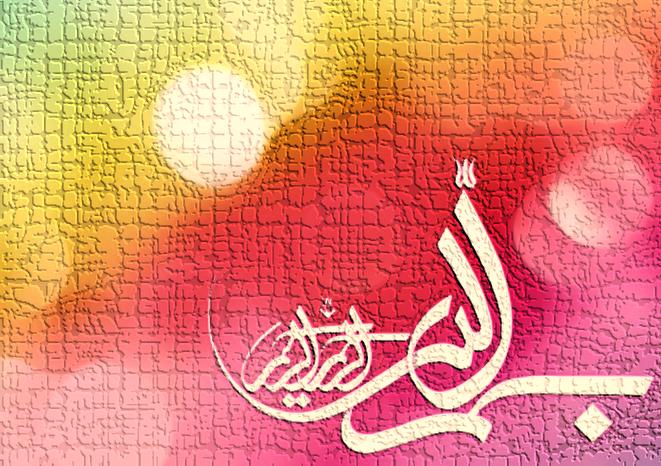 فصل سیزدهمروش‌های مختلف ارزشیابی
اعضای گروه :
سمانه جوان
سمیه زارع
مینا اشرفی 
راضیه عبدی
مرضیه هوشیار
مطهره عبداله پور
لیلا شریعتی فر
مرتضی زره پوش
حسام الدین تاجدینی
روش های مختلف ارزشیابی پیشرفت تحصیلی
ارزشیابی از طریق مشاهدهانواع مشاهده:
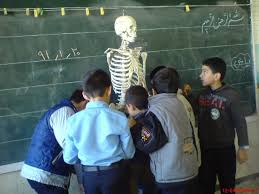 مشاهده از لحاظ تعمق و دقت

مشاهده از لحاظ خارجی یا داخلی بودن

مشاهده از لحاظ موقعیت

مشاهده مستقیم یا غیر مستقیم
محاسن و محدودیت های روش مشاهده
محاسن :
زمان اینگونه مشاهدات معمولأ نامعین است،در نتیجه می تواند نشان دهنده فعالیت های طبیعی شاگردان باشد.

تفاوت های فردی را می توان در این نوع ارزشیابی مورد توجه قرار داد.

شاگرد اغلب از ارزشیابی اطلاع ندارد، پس رفتار او تصنعی نیست

برای همه‌ی گروه‌های آموزشی، در سنین و مراحل مختلف تحصیل، قابل اجراست.
محدودیت ها :
اجرای چنین روشی مستلزم دقت و هوشیاری مداوم است و در نتیجه خسته کننده است.
امکان بررسی دقیق و همه جانبه وجود ندارد. 
امکان ایجاد موقعیت مناسب برای همه‌ی شاگردان فراهم نیست.
کیفیت برداشت، تعبیر و تفسیر رفتار برای همگان یکسان نیست.
رفتارها با هم آمیختگی دارند و در برخی موارد بیان یک حالت یا رفتار یا بازشناختن آن‌ها از هم ممکن نیست.
ارزشیابی از طریق انجام کار:
تفاوت این روش با روش مشاهده در این است که شاگرد در این روش می‌داند که مورد ارزشیابی قرار می‌گیرد، همچنین شرایط آزمون برای همه‌ی شاگردان یکسان است.
محاسن و محدودیت ها:
محاسن :
مهارت، قدرت و سرعت شاگرد بخوبی آشکار می‌شود.

محدودیت ها :
در این روش ابعاد ذهنی شاگرد قابل سنجش نیست، نوع تعبیر برای معلمان مختلف متفاوت است و حالات عمومی آزماینده در ارزشیابی تاثیر می‌گذارد.
ارزشیابی از طریق آزمون شفاهی
این آزمون در حقیقت نوعی مصاحبه است،که شاگرد رویاروی معلم قرار گرفته و به سؤالات شفاهی او به صورت شفاهی پاسخ می دهد.
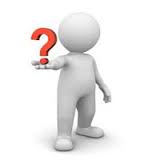 محاسن و محدودیت‌های روش ارزشیابی شفاهی
محاسن :
این روش می‌تواند ارزش تشخیص قوی‌ای داشته باشد. زیرا که با توجه به پاسخ شاگرد می‌توان به علت بسیاری از اشتباهات او پی برد. 
بازخوردی فوری دارد. درنتیجه به تشویق، تقویت انگیزش و یادگیری شاگرد کمک می‌کند. 
می‌توان مهارت‌های شاگردان را در رویارویی با واقعیت‌ها بدقت سنجید. 
برای تقویت قدرت بیان و استدلال شاگرد در حضور معلم و جمع مفید است. 
برای شاگردان دوره‌ی آمادگی و سال‌های اول دبستان که قدرت پاسخگویی کتبی ندارند، مناسب است.
محدودیت ها :
شاگردان ممکن است به علت نقص بیان از گفتن آنچه می‌دانند واهمه داشته باشند. 
این ارزشیابی مستلزم وقت بسیار است و در نتیجه خسته کننده است که ممکن است روی صحت نمره و دقت آن اثر بگذارد. 
مشاهده و ثبت همه‌ی پاسخ‌ها دشوار است بنابراین ممکن است که در پاسخ مساوی نمره متفاوت داده شود. 
از نظر کیفیت و اعتبار، ارزشیابی شفاهی نسبت به کتبی مزایای کمتری دارد.
ارزشیابی از طریق آزمون کتبی
آزمون کتبی مجموعه‌ای از پرسش‌هایی است که شاگردان باید به آن‌ها کتبأ پاسخ گویند تا معلم بتواند با بررسی آن‌ها شاگردانش را دقیق‌تر بشناسد و در صورت لزوم آن‌ها را یاری دهد.
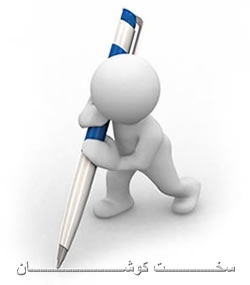 آزمون پیشرفت تحصیلی
در کتاب فرهنگ آزمون ها،که توسط گود تهیه شده است،از دویست نوع آزمون سخن رفته است.آزمون پیشرفت تحصیلی یکی از آن هاست که به دو دسته تقسیم می شود:
آزمون های معلم ساخته
آزمون های معلم ساخته آزمون هایی هستند که معلمان برای
ارزشیابی تحصیلی خود تهیه می کنند ودر طول دوره های
آموزشی یا در پایان دوره به اجرا در می آورند و چون
معمولا درآنها معیار و ملاک مطلق اندازه گیری به کار می
رود، برای تهیه آن باید دقت کافی مبذول داشت.
تفاوت بین آزمون های میزان شده و آزمون های معلم ساخته:
در تعیین تعداد و درصد سوالات به سه نکته باید توجه کرد:
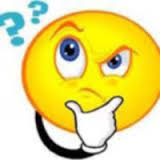 1) توجه به اهمیت مطلب خاص درسی و اهمیت آن
2) مقدار زمانی را که صرف آموزش آن مطلب و هدف های آن شده
3) تعیین اینکه براساس هدف ها، محتوا وروش تدریس چه نوع آزمونی مناسب تر است.
پرسش های چند گزینه ایی
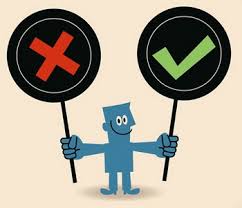 پرسش های صحیح و غلط
پرسش های جور کردنی
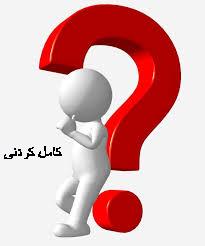 پرسشهای کامل کردنی
پرسش های کوتاه پاسخ
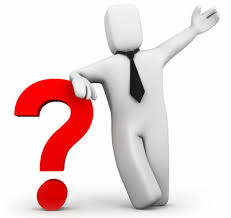 آزمون انشایی یا تشریحی
سوال از شما
جواب از ما
ممنون از حسن توجه شما